Город-Мечта
Нам бы хотелось, чтобы наш   город выглядел так
Так мы хотим видеть наши подъезды
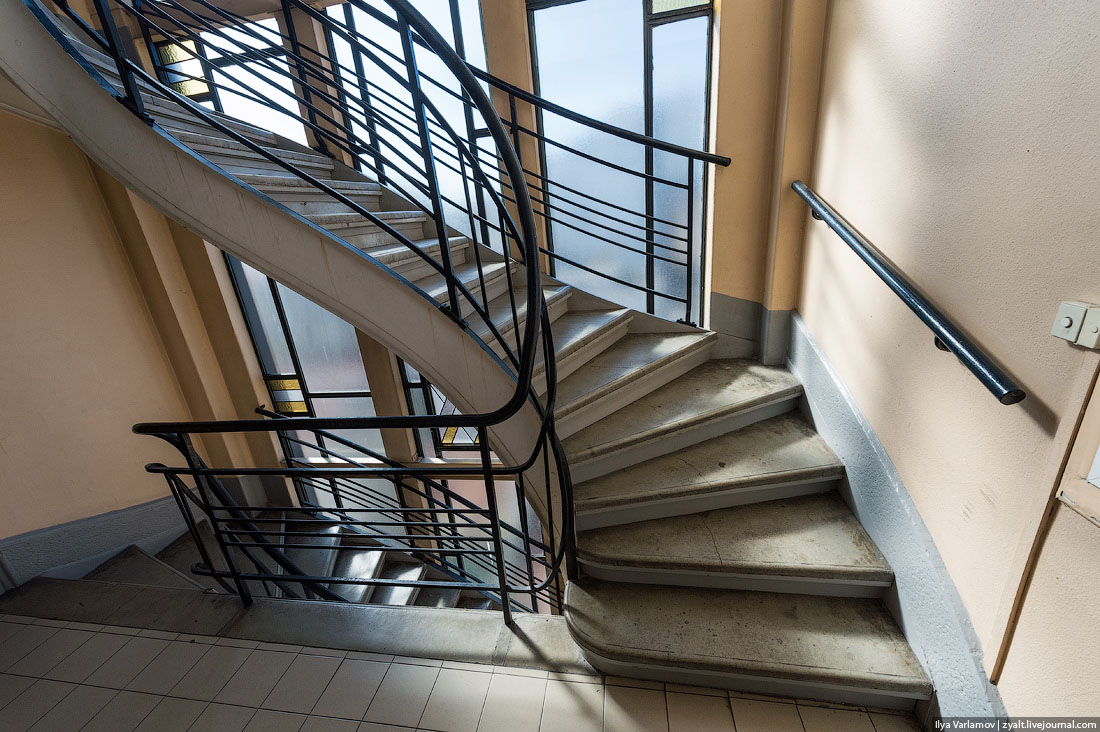 Такие красивейшие мосты могут быть в нашем городе
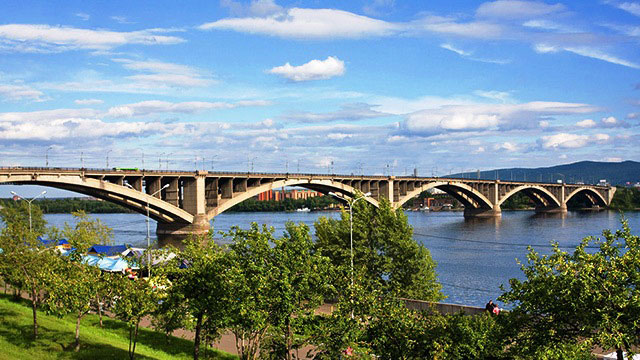